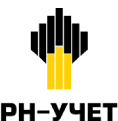 ООО «Нижневартовское нефтеперерабатывающее объединение»  (ООО «ННПО»)
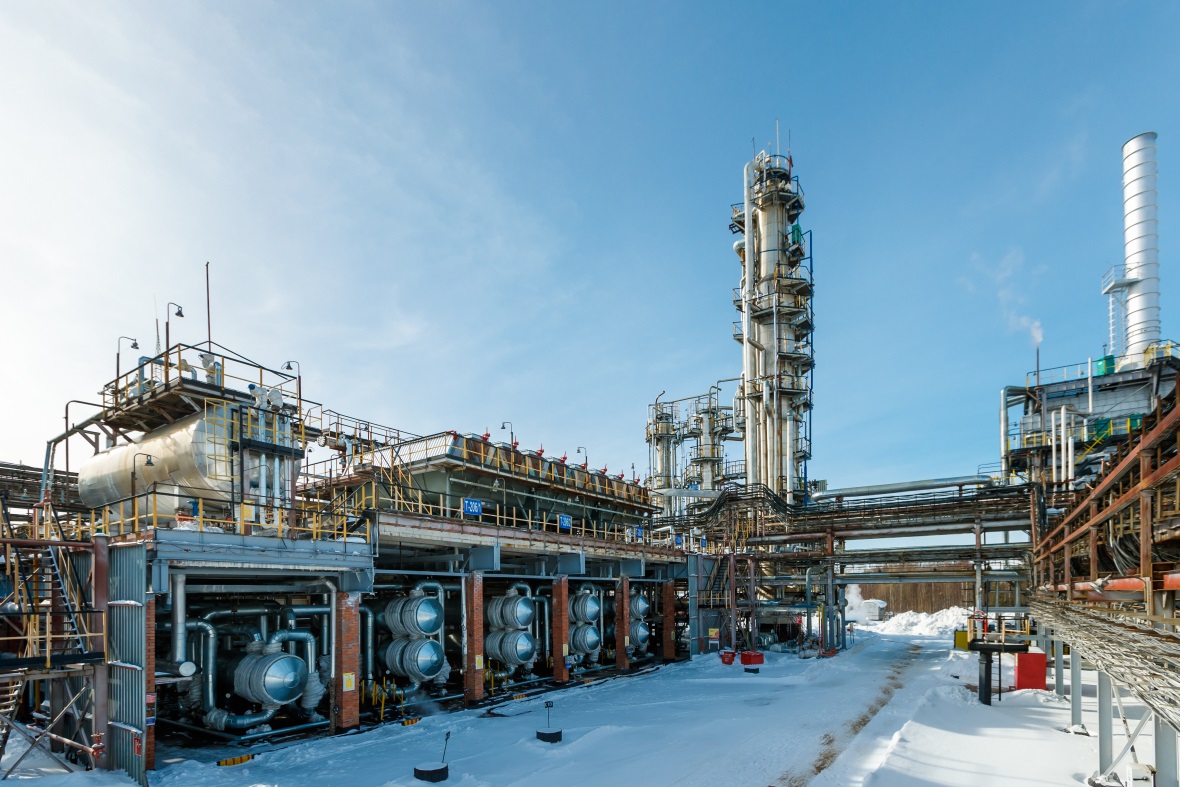 Генеральный директор 
Н.В. Родыгин
2023 год
[Speaker Notes: Уважаемый Игорь Иванович (Шувалов — председатель заседания), уважаемые коллеги!]
Социальная поддержка молодых специалистов ООО «ННПО»
Обучение и развитие молодых специалистов ООО «ННПО»
Основные востребованные профессии
Оператор технологических установок
Оператор товарный 
Лаборант химического анализа 
Электромонтёр по ремонту и обслуживанию электрооборудования 
Приборист 
Технолог
Общество готово принять производственную практику студентов по специальности:
Химическая технология природных энергоносителей и углеродных материалов;
Переработка нефти;
Электрооборудование и электрохозяйство;
Автоматизация технологических процессов и производств

Общество готово принять на оплачиваемую практику при наличии удостоверения по профессии.
Основные востребованные профессии
Наличие открытых вакансий:

-    лаборант химического анализа;
-    электромонтер по ремонту и обслуживанию электрооборудования;
оператор технологических установок;
оператор товарный;
приборист;
слесарь по ремонту технологических установок;
ведущий технолог;
инженер по теплоэнергетике;
ведущий инженер по транспорту;
ведущий инженер по промышленной и пожарной безопасности.
Контакты ООО «ННПО»
Начальник отдела по персоналу и социальным программам 
Шихова Рима Тимергазиевна (3466) 67-41-65, 89044838664 WhatsApp/Viber
RTShikhova@nnpo.rosneft.ru; 
Ведущий специалист по обеспечению персонала                                         Ткаченко Екатерина Андреевна (3466) 67-41-82 доб 1048
EA_Tkachenko6@nnpo.rosneft.ru;